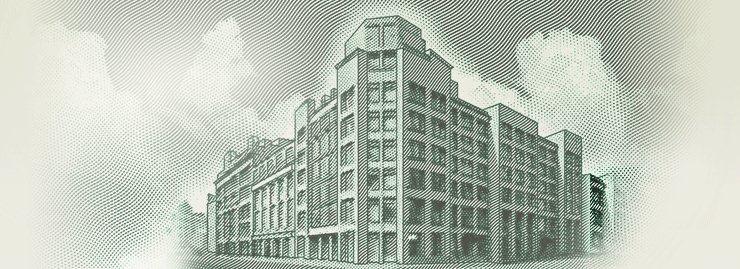 Uloga privatnog sektora u planiranju kapitalnog proračuna
Voditelj odjela
Metodologija proračunskih ulaganja
Odjel zakonodavstva o proračunu

Andrei Yu. Panin
OBUHVAT JAVNIH ULAGANJA
Rezultati u 2018.
Plan za 2019. (projekcije)
PRAVNI I REGULATORNI OKVIR
RUSKO ZAKONODAVSTVO: KONCEPTI
Federalni zakon o ulaganjima u Ruskoj Federaciji u obliku kapitalnih rashoda:
Ulaganja – novčana sredstva, ostala imovina uložena u poduzeća ili druge subjekte radi ostvarivanja prihoda ili drugih korisnih učinaka
Kapitalna ulaganja – ulaganja u fiksni kapital (dionički kapital), uključujući novu izgradnju, obnovu, kupnju strojeva, opreme, alata, potrepština, ispitivanje i projektiranje te druge rashode

Kodeks o proračunu Ruske Federacije
Proračunska ulaganja – proračunska ulaganja kojima se želi povećati vrijednost javne imovine
Zakonodavstvom Ruske Federacije nisu utvrđeni javni kapitalni rashodi; međutim, postoji posebna politika o proračunskim rashodima za kapitalnu izgradnju
JAVNI KAPITALNI RASHODI
Državna imovina
Privatna imovina
1. Proračunska ulaganja, inter alia, putem tijela državne uprave
5. Ugovori o JPP-u
2. Ugovori o koncesiji
3. Kapitalni udio u poduzećima
4. Subvencije pravnim subjektima
ULOGA MF-a RUSIJE U PLANIRANJU KAPITALNOG PRORAČUNA
RAZLOG ZA PLANIRANJE KAPITALNOG PRORAČUNA (planiranje i provedba kapitalnih ulaganja) – regulatorni akti koji se odnose na naslov, trošak, kapacitet projekta, veličinu kapitalnih ulaganja po godini s proračunskim alokacijama
PROVEDBA:

1. 	Izvršenje proračuna:
Računovodstvo za proračunske obveze i njihovo plaćanje 
Uspostava modela ugovora za kapitalna ulaganja
Proračunsko računovodstvo
2. Izvještavanje o ostvarenju proračuna (zasebni odjeljak izvještaja o provedbi federalnog ciljanog programa ulaganja)
PLANIRANJE:

1. 	Analiza nacrta regulatornih akata u pogledu kapitalne izgradnje
2.	Evaluacija kapitalnih rashoda
3. 	Regulacija kapitalnih izdvajanja
4. 	Ocjena projekta (prema scenariju 	(u pripremi))
IZAZOVI JAVNIH ULAGANJA
1.	NEDOVRŠENA IZGRADNJA

2. 	PRENAPUHANI TEHNIČKI RASHODI I TROŠKOVI KAPITALNIH PROJEKATA IZGRADNJE, NEPOSTOJANJE POSTUPAKA POSTAVLJANJA GORNJIH GRANICA TROŠKOVA

3.	PREKOMJERNI TROŠKOVI ODRŽAVANJA KAPITALNIH PROJEKATA IZGRADNJE

4.	KRATKOROČNI MANJAK RESURSA ZA JAVNA KAPITALNA ULAGANJA
5.	NEPOSTOJANJE JEDINSTVENIH PRISTUPA I KRITERIJA ODABIRA ZA SUDJELOVANJE DRŽAVE U ULAGANJIMA
FINANCIRANJE S POMOĆU PRIVATNIH ULAGANJA
1.	KONCESIJE

2. 	JAVNO-PRIVATNA PARTNERSTVA


3.	POSEBNI UGOVORI O ULAGANJU



4.	POVJERAVANJE POSLOVA JAVNIH SLUŽBI PRIVATNIM DOBAVLJAČIMA

5. 	SUBVENCIONIRANJE PRIVATNE INFRASTRUKTURE POTREBNE ZA PROVEDBU PROJEKATA ULAGANJA
Obveza investitora – stvoriti (unaprijediti) industrijsku proizvodnju
Obveza države – pružati poticaje (subvencije, porezne rashode itd.)
FINANCIRANJE S POMOĆU PRIVATNIH ULAGANJA
POVJERAVANJE POSLOVA JAVNIH SLUŽBI PRIVATNIM DOBAVLJAČIMA
STATUS QUO
MOGUĆE RJEŠENJE
Pružanje javnih usluga upotrebom javne imovine
Utvrđivanje nadležnosti državnih agencija
Pružanje javnih usluga, inter alia, upotrebom imovine privatnih partnera
Konkurentna eksternalizacija javnih usluga
OČEKIVANI ISHODI

Smanjeni proračunski troškovi održavanja imovine 
Više javnih usluga koje su bolje i pristupačnije
Otvorenost i transparentnost pružanja javnih usluga
Nacrt federalnog zakona o državnim ugovorima o pružanju (općinskih) socijalnih usluga
FINANCIRANJE S POMOĆU PRIVATNIH ULAGANJA
SUBVENCIONIRANJE PRIVATNE INFRASTRUKTURE POTREBNE ZA PROVEDBU PROJEKATA ULAGANJA
	
	Uvjeti za subvencije:
korisnici subvencija ostvaraju potrebne krajnje rezultate;
korisnici subvencija jamče provedbu i pokretanje projekata ulaganja bez odobrenja dodatnih (skupljih) subvencija;
javna upotreba infrastrukture;
korisnici subvencija pokrivaju troškove održavanja nove infrastrukture;
korisnici subvencija poštuju zakonodavstvo i zakon o nabavi.

	Vlada Ruske Federacije propisuje:
politiku kriterija odabira za projekte ulaganja u infrastrukturu;
politiku subvencija.
PRISTUPI UTVRĐIVANJU ULOGE DRŽAVE U ULAGANJIMA
MOGUĆE RJEŠENJE
STATUS QUO
Financijska revizija
Projekti ulaganja evaluiraju se u pogledu efikasnosti potrošnje (evaluaciju provodi resorno ministarstvo)
Ocjena projekata ulaganja radi odabira mogućnosti financiranja iz proračuna i obuhvata tog financiranja te ostale mjere državne potpore
Kriteriji za evaluaciju
Naglasak na financijskoj ocjeni 
– Evaluacija:
odabir oblika i obuhvata državne potpore;
financijska potpora u odnosu na druge mogućnosti;
odabir dionika (potencijalnih investitora), njihovih uloga u financiranju i upravljanju;
alokacija i upravljanje rizicima koje provode strane
Kvalitativni:
jasno utvrđeni ciljevi projekta
usklađenost projekta s dokumentima strateškog planiranja
nepostojanje dovoljno zamjenskih proizvoda (radova, usluga)
razlog za upotrebu sredstava federalnog proračuna
pozitivno mišljenje Državnog odbora za evaluaciju o projektnim dokumentima
Kvantitativni:
kvantitativni pokazatelji ishoda projekta
procijenjeni troškovi u odnosu na kvantitativne pokazatelje projekta
dovoljan broj korisnika proizvoda (usluge)
predviđeni kapacitet u odnosu na kapacitet potreban za stvaranje proizvoda (usluga) 
dovoljna građevinska i prometna infrastruktura za podršku projektu
Ključni nedostatak: nema alternativnih scenarija za provedbu projekata ulaganja, instrument provedbe bira resorno ministarstvo